সবাইকে
অনেক
অনেক
শুভেচ্ছা
পরিচিতি
দীপক চন্দ্র হাওলাদার
সহকারি শিক্ষক 
নলী ভীম চন্দ্র মাধ্যমিক বিদ্যালয় বিদ্যালয়
মঠবাড়িয়া, পিরোজপুর। 
মোবাইল নং- ০১৭২৯৯৫৮১৩১
বিষয় পরিচিতি
শ্রেণিঃনবম
বিষয়ঃপদার্থ বিজ্ঞান
সময়ঃ৫০মিঃ
পাঠ উপস্থাপন
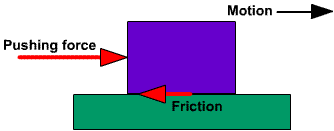 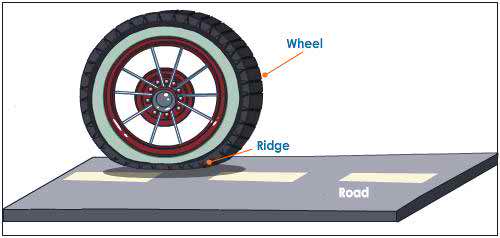 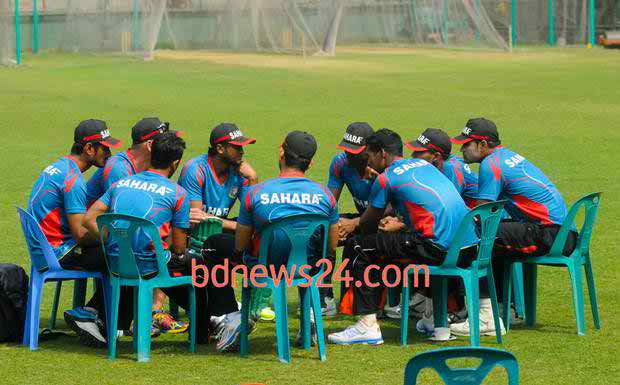 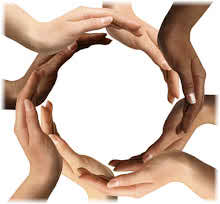 পাঠ ঘোষণা
আজকের পাঠঃ ঘর্ষণ ও ঘর্ষণ বল

৩য় অধ্যায়
শিখণ ফলঃ
এই পাঠ শেষে শিক্ষার্থীরা------- 
১।ঘর্ষন ও ঘর্ষণ বল কী বলতে পারবে।
২।ঘর্ষণ ও ঘর্ষণ বলের উৎপত্তি ব্যাখা করতে পারবে।
৩।ঘর্ষণের প্রকারভেদ ও ব্যাখ্যা করতে পারবে।
পাঠ উপস্থাপনঃ
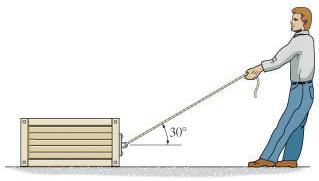 F
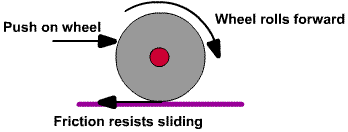 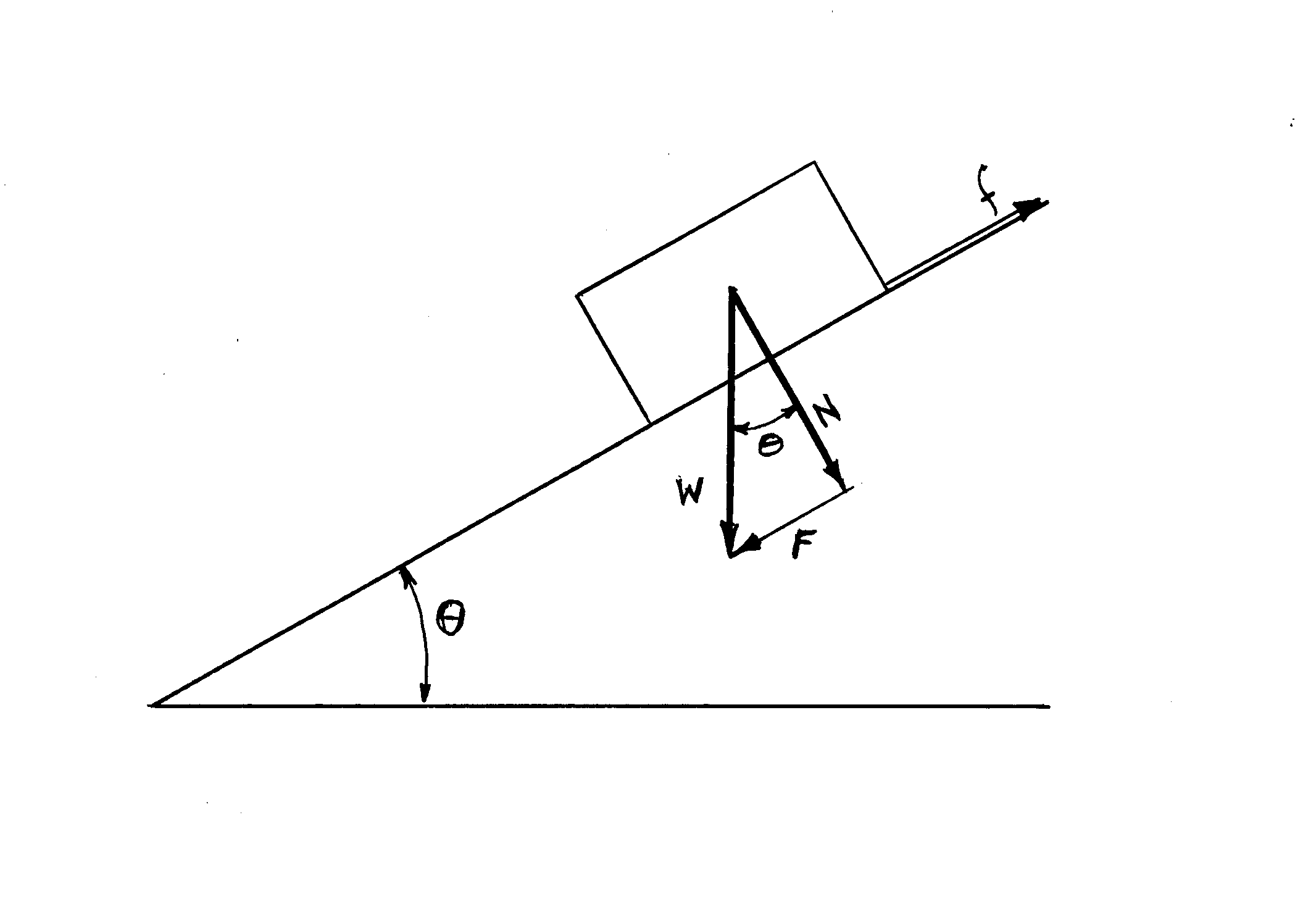 প্রত্যেক বসতু অপর বস্তুর উপর   ঘর্ষণ বল
প্রয়োগ করে ফলে ঘর্ষণের উৎপত্তি হয়।
ঘর্ষণ
স্হিতি
পিছলানো
আবর্ত
প্রবাহী
স্হিতি ঘর্ষণ
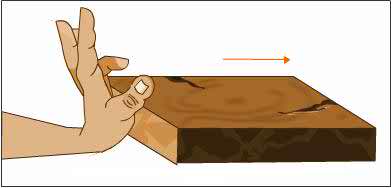 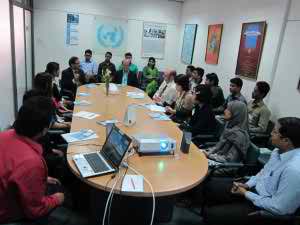 পিছলানো ঘর্ষণ
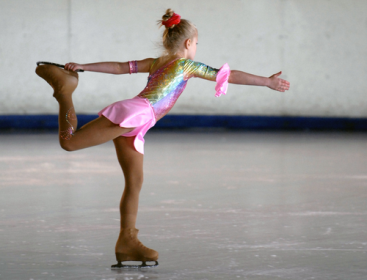 ঘর্ষন ও ঘর্ষণ বল
আবর্ত ঘর্ষণ
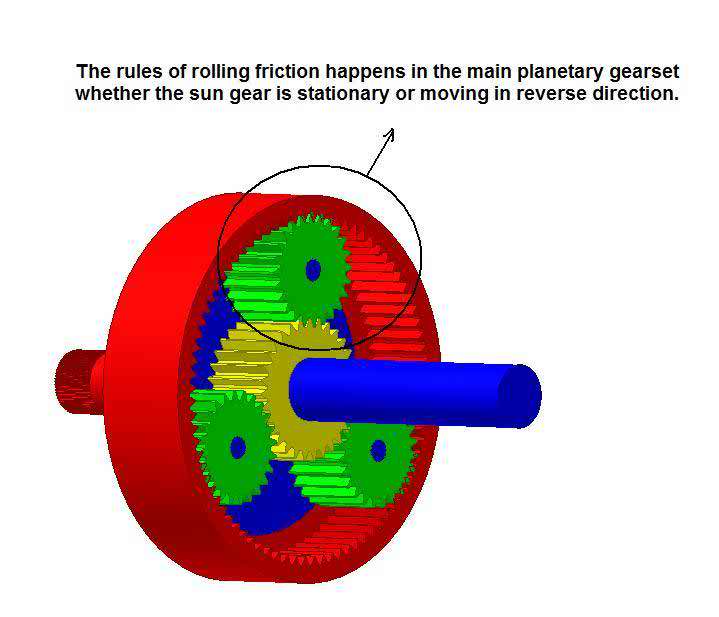 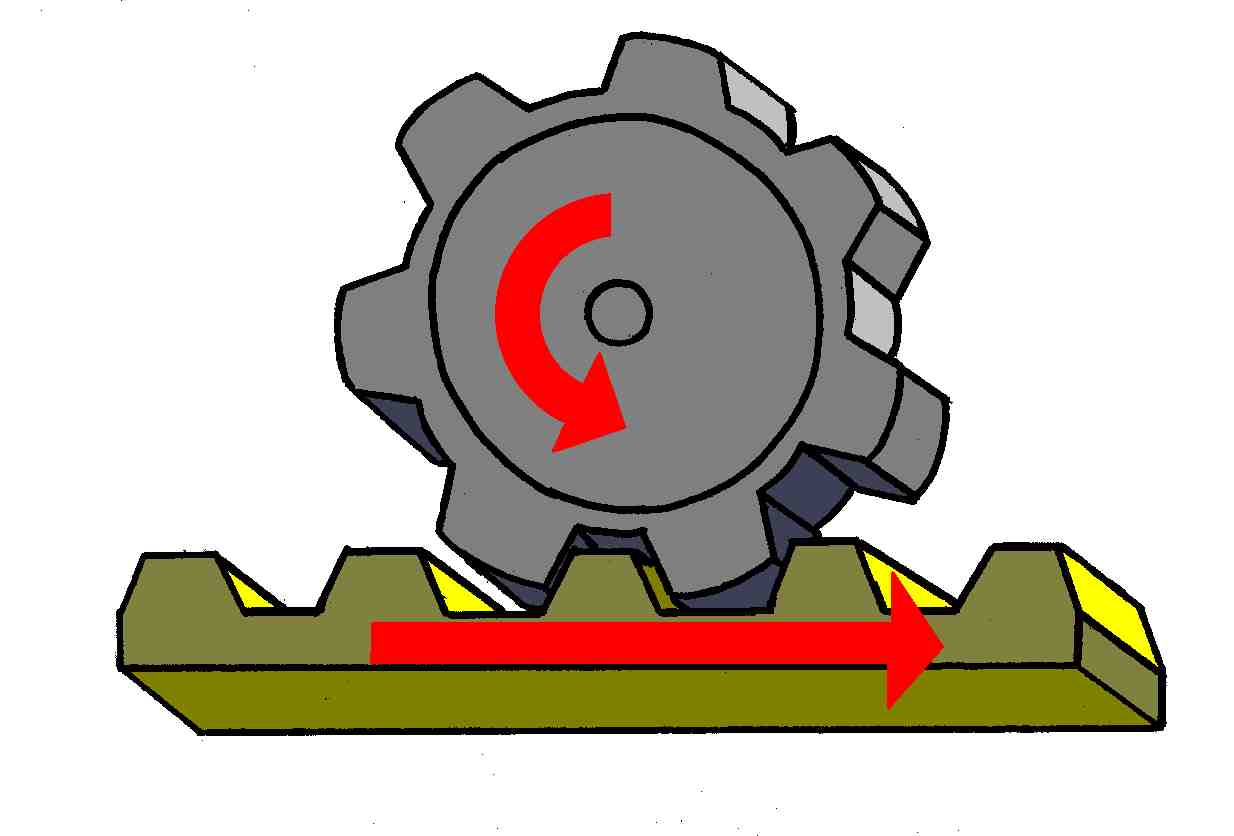 প্রবাহী ঘর্ষণ
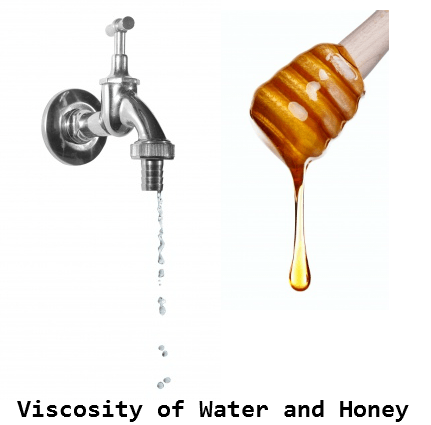 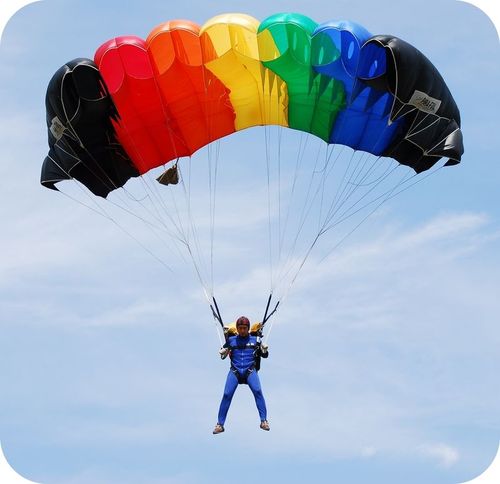 মূল্যায়ন
১।ঘর্ষণ  বল কী? 
২।ঘর্ষণের ৫টী উদাহরণ দাও।
৩।প্রবাহী ঘর্ষণ কাকে বলে?
শ্রেণির কাজ
গাড়ীর চাকার গতি কী ধরণের গতি ব্যাখ্যা কর।
বাড়ির কাজ
ঘর্ষণ বল উৎপত্তির কারণ ব্যাখ্যা কর।
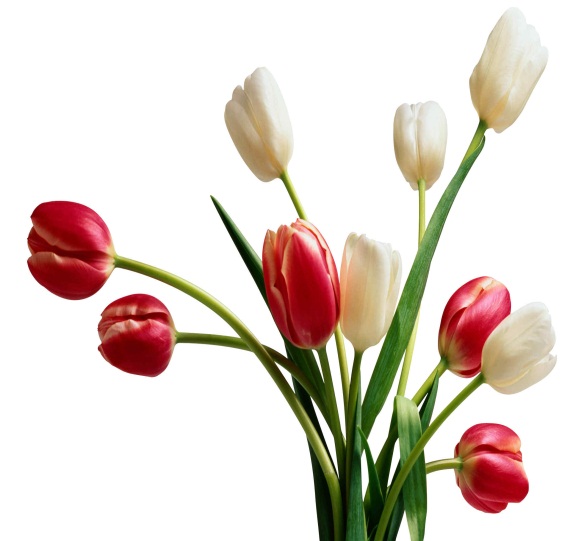 ধন্যবাদ